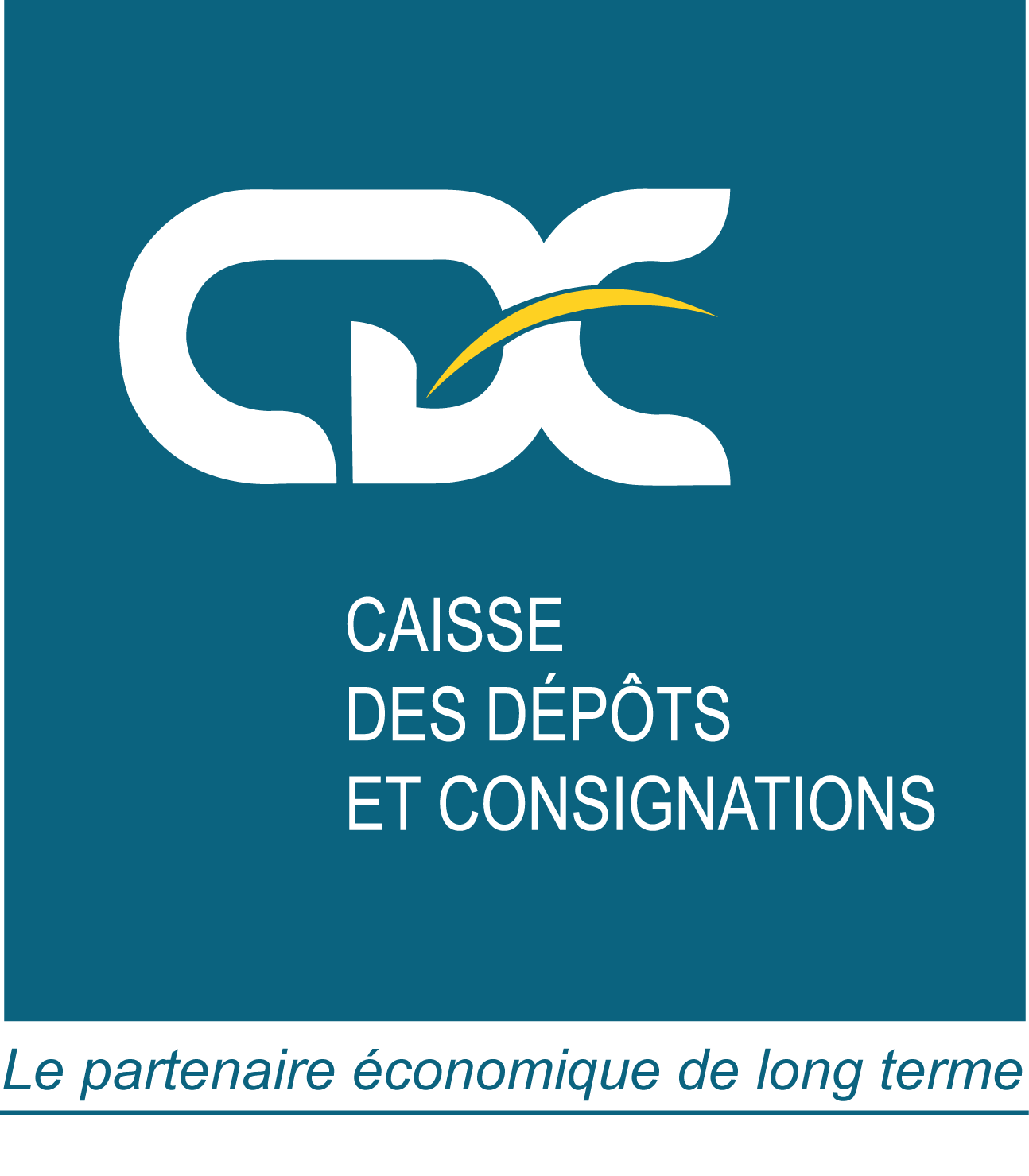 LA CAISSE DES DEPOTS ET CONSIGNATIONSLE DISPOSITIF ACTUEL ET FUTUR DE FINANCEMENT DES PME-PMI
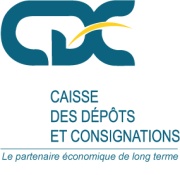 Sommaire
Pages 
Profil							3
Missions 							4
Architecture Métiers						5
Financement des PME-PMI					6
Financement par prise de participation					7-8
Financements par soutien au secteur bancaire				9
Financement via fonds d’investissement 				10-11
Le fonds Okoumé						12-13
2
LA CDC AUJOURD’HUI / NOVEMBRE 2013
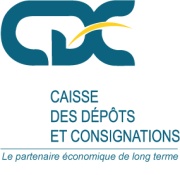 Profil
La CDC est une institution financière créée sous la forme d’un établissement public à caractère industriel et commercial par l’ordonnance n°24/PR/2010 du 12 août 2010, ratifiée par la loi n°45/2010 du 12 janvier 2011.

Elle jouit d’une autonomie de gestion administrative et financière. Elle est sous la tutelle du Ministère de l’Economie, de l’Emploi et du Développement durable.

Elle se définit comme un investisseur canalisant l’épargne institutionnelle en encours à long terme et contribuant à la dynamisation et au développement des secteurs financiers et sociaux.

Elle est administrée par une Direction Générale dont la gestion est contrôlée par un Conseil d’administration (ordonnance n°016/PR du 21 février 2013). La gestion comptable et financière est assurée par un Caissier Général.
3
LA CDC AUJOURD’HUI / NOVEMBRE 2013
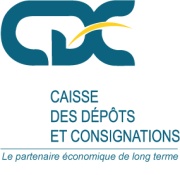 Missions
La Caisse des Dépôts a une mission générale d’appui aux politiques publiques conduites par l’Etat et les collectivités locales en matière de développement. Elle assure quatre grandes fonctions à savoir :

la sécurité et la rentabilité des fonds qui lui sont confiés en faisant valoir son statut de tiers de confiance ;

les services « dits bancaires » à sa clientèle dont elle centralise la gestion des fonds sous forme de comptes à vue ;

le soutien à la création d’entreprise et le financement des secteurs stratégiques, prioritaires et/ou porteurs ;

l’investissement pour son compte propre ou pour le compte de tiers, notamment en matière de développement territorial.
4
LA CDC AUJOURD’HUI / NOVEMBRE 2013
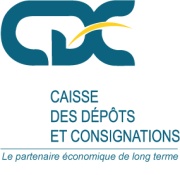 Architecture Métiers
5
LA CDC AUJOURD’HUI / NOVEMBRE 2013
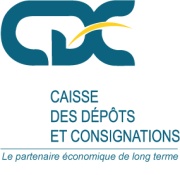 Financement des PME-PMI
La CDC n’est pas une banque, ni un fonds d’investissement et ne peut pas faire d’activité de dette au sens bancaire ;

La CDC est un investisseur institutionnel. Elle finance les PME par : 

Financements en capital sous forme de prises de participations ;

Souscriptions aux émissions obligataires privés ;

Conventions de financement avec le secteur bancaire ;

Mise en place de fonds d’investissement
6
LA CDC AUJOURD’HUI / NOVEMBRE 2013
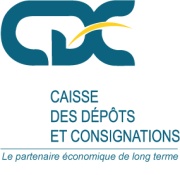 Financement par prise de participation
Financements en capital sous forme de prises de participations :

Doctrine d’investissement privilégiant les interventions en co-financement afin de maximiser les effets de levier

Niveau d’engagement modulable en fonction des secteurs et de la taille des entreprises :

Plafond d’intervention pour les start-up;
Plafond d’intervention pour les entreprises à fort potentiel ;
Plafond d’intervention pour les entreprises exportatrices.

Règle d’intervention privilégiant les prises de participation minoritaires (maximum 35% du capital)
7
LA CDC AUJOURD’HUI / NOVEMBRE 2013
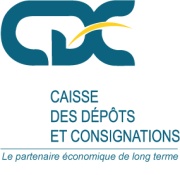 Financement par prises de participation
8
LA CDC AUJOURD’HUI / NOVEMBRE 2013
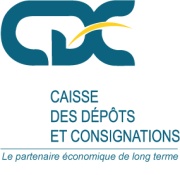 Financements par soutien au secteur bancaire
Les Placements
9
LA CDC AUJOURD’HUI / NOVEMBRE 2013
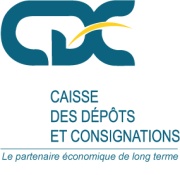 Financements via fonds d’investissement
Amethis West Africa : véhicule d’investissement dédié à la zone CIMA

Création d’AWA ,holding d’investissement basé en Côte d’Ivoire, rendue nécessaire par l’attrait de AAF pour la zone CIMA face à un constat d’impossibilité pour les compagnies d’assurance implantées en CIMA d’investir directement dans Amethis

AWA est créée sous la forme d’une société anonyme avec une cible de capital de 40 M d’euros ou 26.240 MF CFA majoritairement détenu et contrôlé par AAF (20M€ ou 50% du capital). 

Les 50% du capital restant seraient détenus par des actionnaires partenaires de la région : un accord de principe a été signé avec le groupe COLINA pour un investissement de 5 M d’euros ; la BOAD de même s’est engagée pour le même montant et des discussions sont en cours avec la CDC et le groupe NSIA

L’activité d’AWA consisterait particulièrement à :

Détenir des participations dans des sociétés cibles dans la zone CIMA ;
Réaliser certaines opérations de trésorerie ;
Fournir une assistance aux sociétés cibles.
10
LA CDC AUJOURD’HUI / NOVEMBRE 2013
Financement via fonds d’investissement
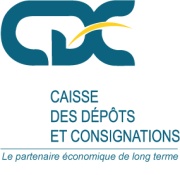 Une stratégie d’investissement s’inscrivant dans l’accompagnement des PMEs en croissance et des grandes entreprises locales

Prises de participations minoritaires dans des entreprises de la zone CIMA et dans des secteurs cibles avec une durée de détention des participations comprises entre 5 et 8 ans

AWA pourra également intervenir en compte courant et produit de type mezzanine dans les sociétés en portefeuille

Investissements unitaires compris entre 2 M d’euros et 10% du capital d’AWA. En cas de montants supérieurs, AAF peut intervenir en complément

AWA devra réaliser 20% de ses investissements en zone CEMAC
11
Présentation AMETHIS FINANCE – OCTOBRE 2013
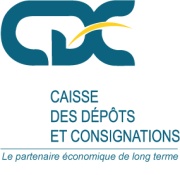 Le fonds OKOUME
Dans sa structuration actuelle, ce véhicule d’investissement fournira i) des services d’assistance dans la création d’entreprises, ii) des services de financement [prise de participation, prêts…] pour passer à une nouvelle étape de développement  et iii) des conseils en restructuration. Il comprend un choix varié d’instruments parmi lesquels :
 
Capital-risque : principalement destiné aux entreprises innovantes, technologies NTIC ;
Capital-développement : entreprises en pleine croissance qui nécessitent la consolidation de leur structure pour développer de nouveaux produits ou services ;
Capital de transmission (LBO) : rachat d’une société profitable en ayant recours à l’endettement bancaire ou obligataire afin d’accroître la rentabilité des capitaux propres ;
Fonds de retournement ou de mezzanine : société à la recherche de financements différents de la dette bancaire classique. La dette mezzanine permet d’augmenter l’endettement d’une société et d’accroître l’effet de levier dans les achats par emprunt.
12
LA CDC AUJOURD’HUI / NOVEMBRE 2013
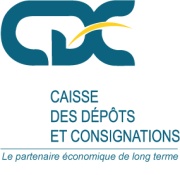 Le Fonds OKOUME
Sur la base des caractéristiques des PME-PMI définies par la loi n°016/2005 et afin de réaliser un volume optimal d’opérations favorisant le développement du tissu industriel et l’émergence d’une classe d’hommes d’affaires, des seuils ont été proposés pour ce qui est de la stratégie d’investissement. Les principaux éléments portent sur :
 
la cible de levée de fonds est de : 30.000MFCFA ;
la durée d’investissements : 5 ans ;
le TRI projeté : 15% par an minimum ;
les secteurs d’investissements : Gabon Vert, Gabon Industriel et Gabon des Services ;
les sociétés cibles : TPE-TPI / ME-MI / PME-PMI ;
la taille maximale des investissements : 1.000MFCFA ;
diversification du portefeuille : 5% par valeur et 30% par secteur.
13
LA CDC AUJOURD’HUI / NOVEMBRE 2013
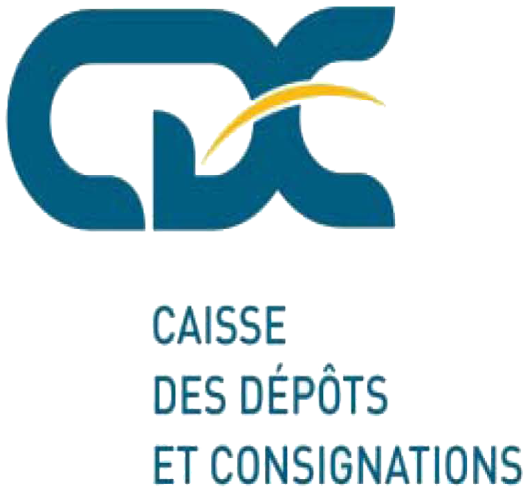 La Caisse des Dépôts et Consignations,
			   Le partenaire économique de long terme,

vous remercie de votre attention.
Présentation de la Caisse des Dépôts et Consignations  –  Séminaire BEAC sur les Fonds Souverains – Juillet 2012